Тема работы:"Я - Президент Российской Федерации XXI века»
Учитель: Соловьева Татьяна Викторовна
Подготовил ученик 3класса «А» МБОУ средней школы № 34
Филинов Александр
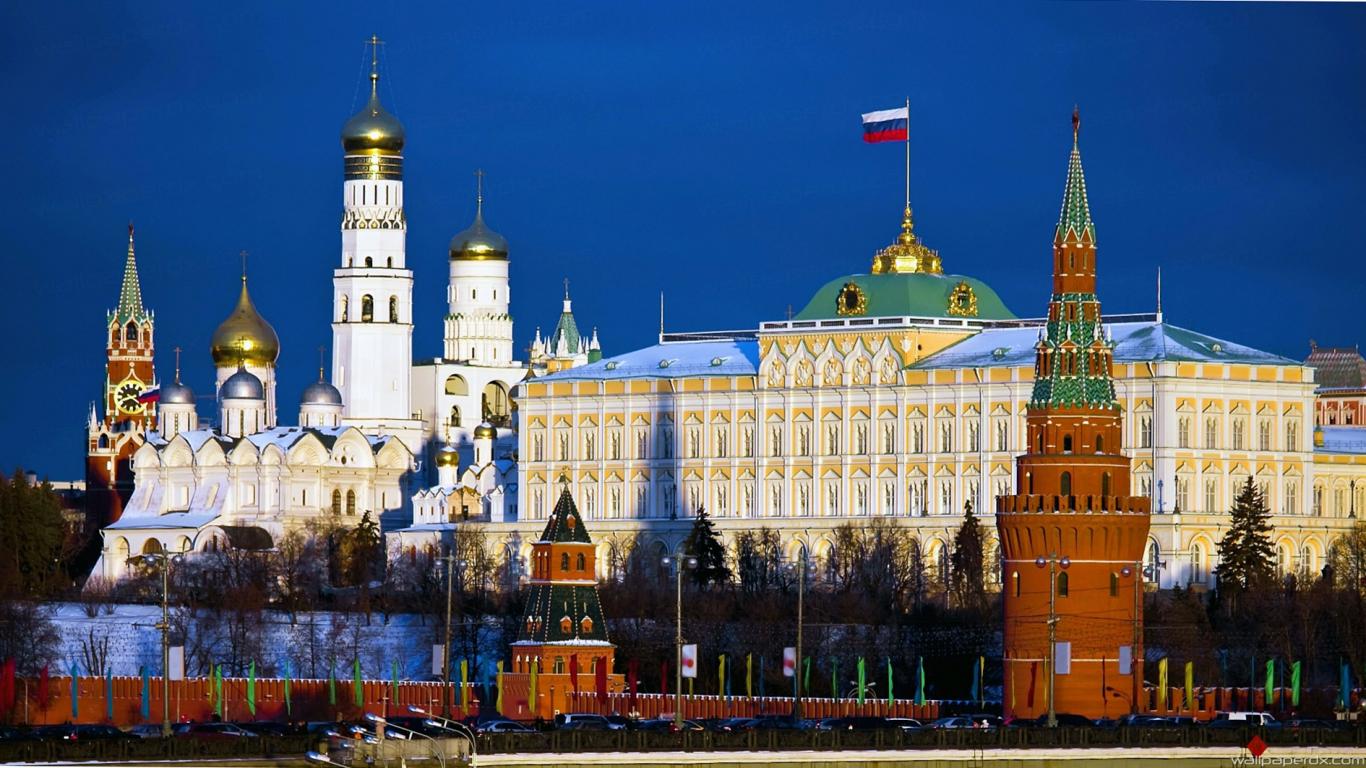 2019г.
«Дети могут очень многое. 
Поддержите нас сегодня – мы послужим стране завтра!»
Заявление детского референдума в «АРТЕКЕ» по вопросу 
напутствия Президента России на Десятилетие детства.
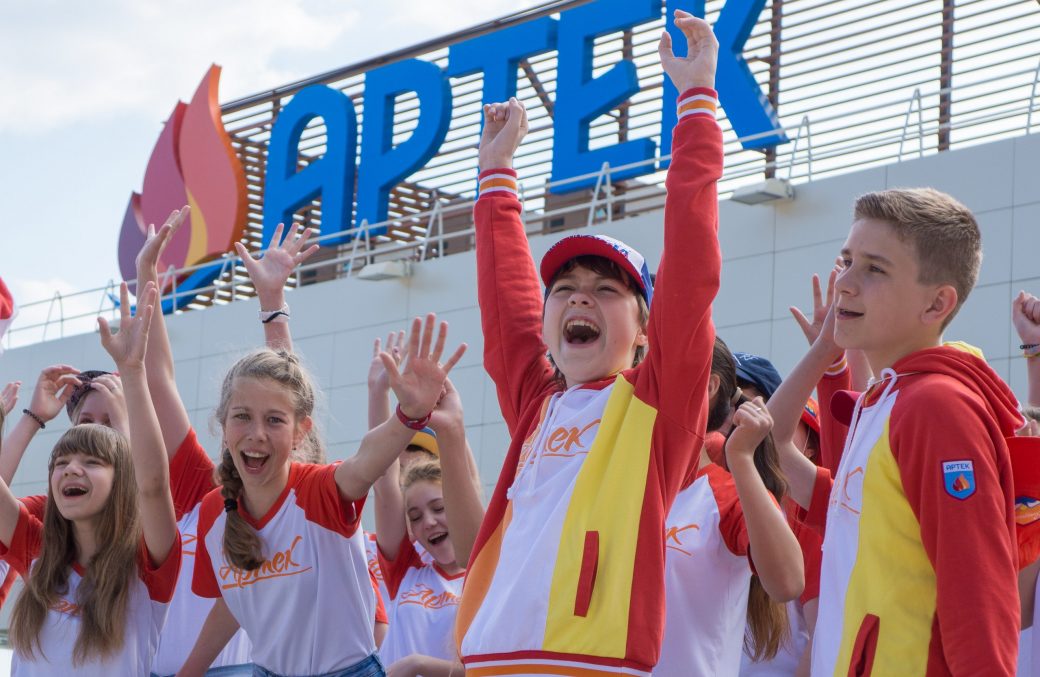 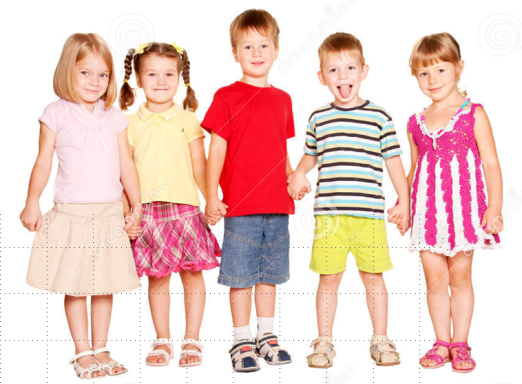 Мы хотим заниматься спортом!
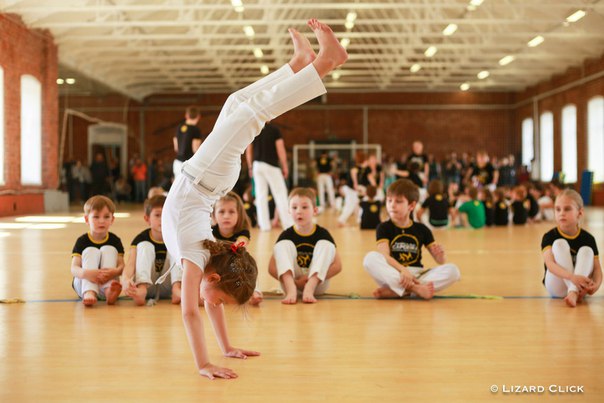 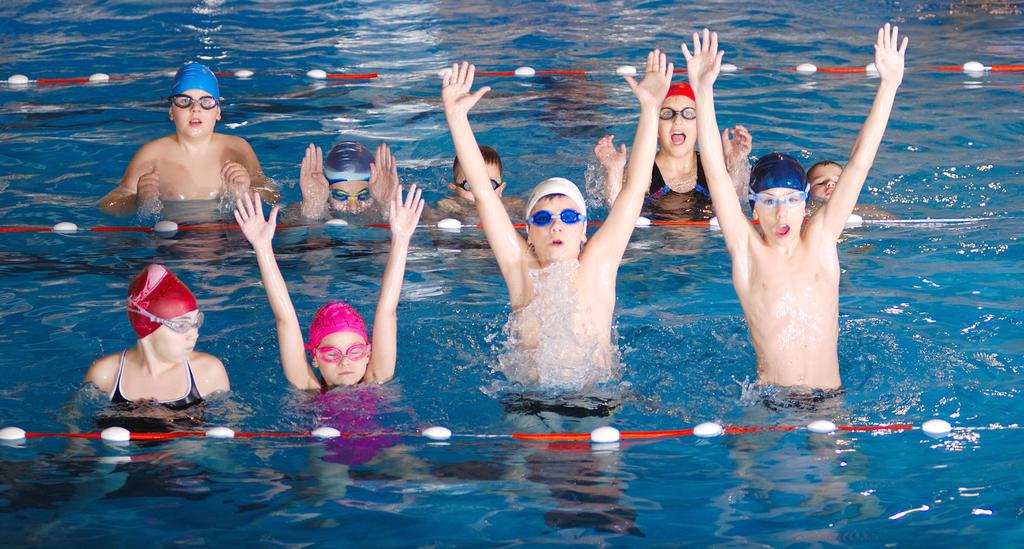 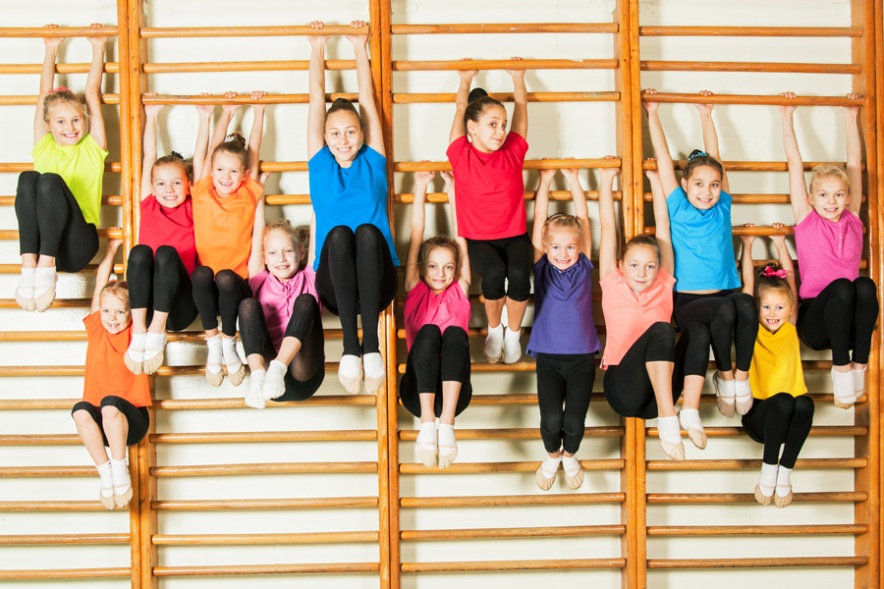 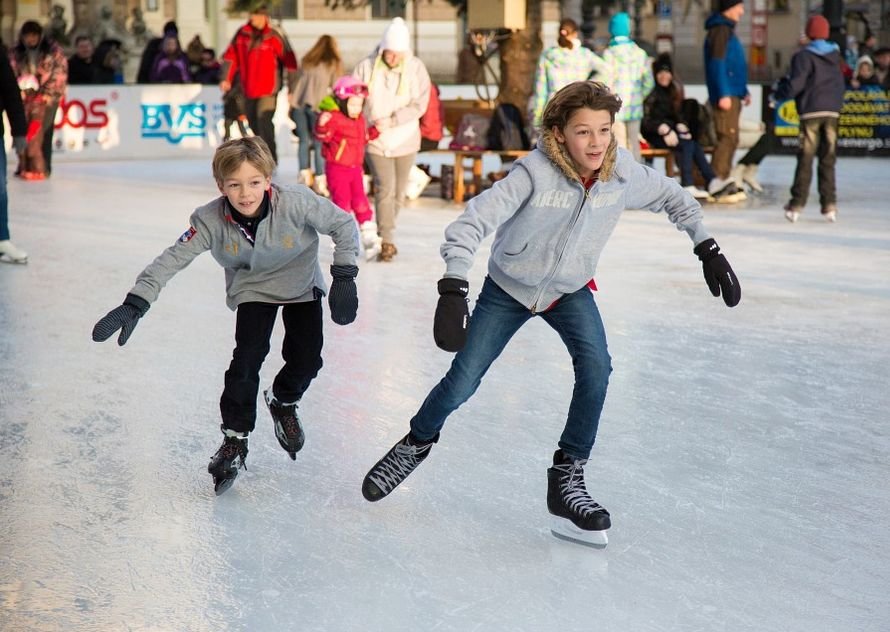 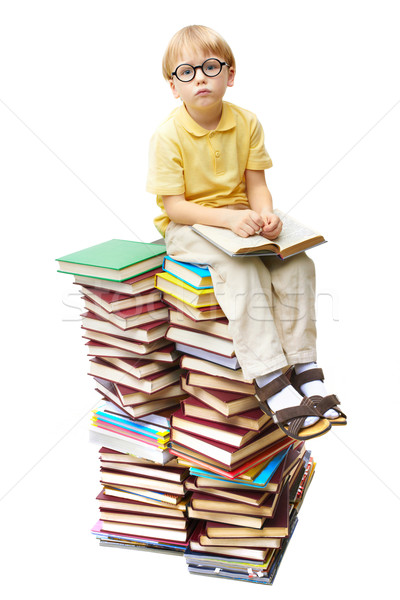 Планшет вместо горы учебников.
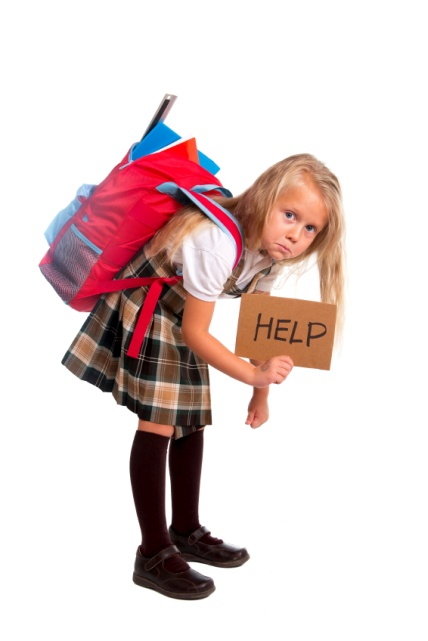 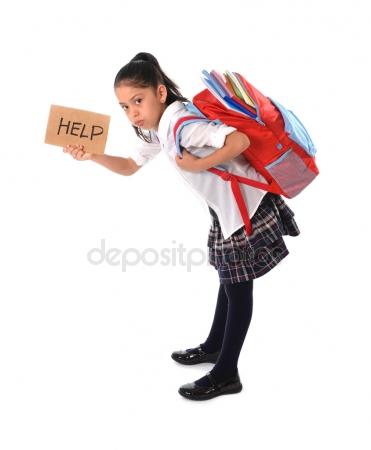 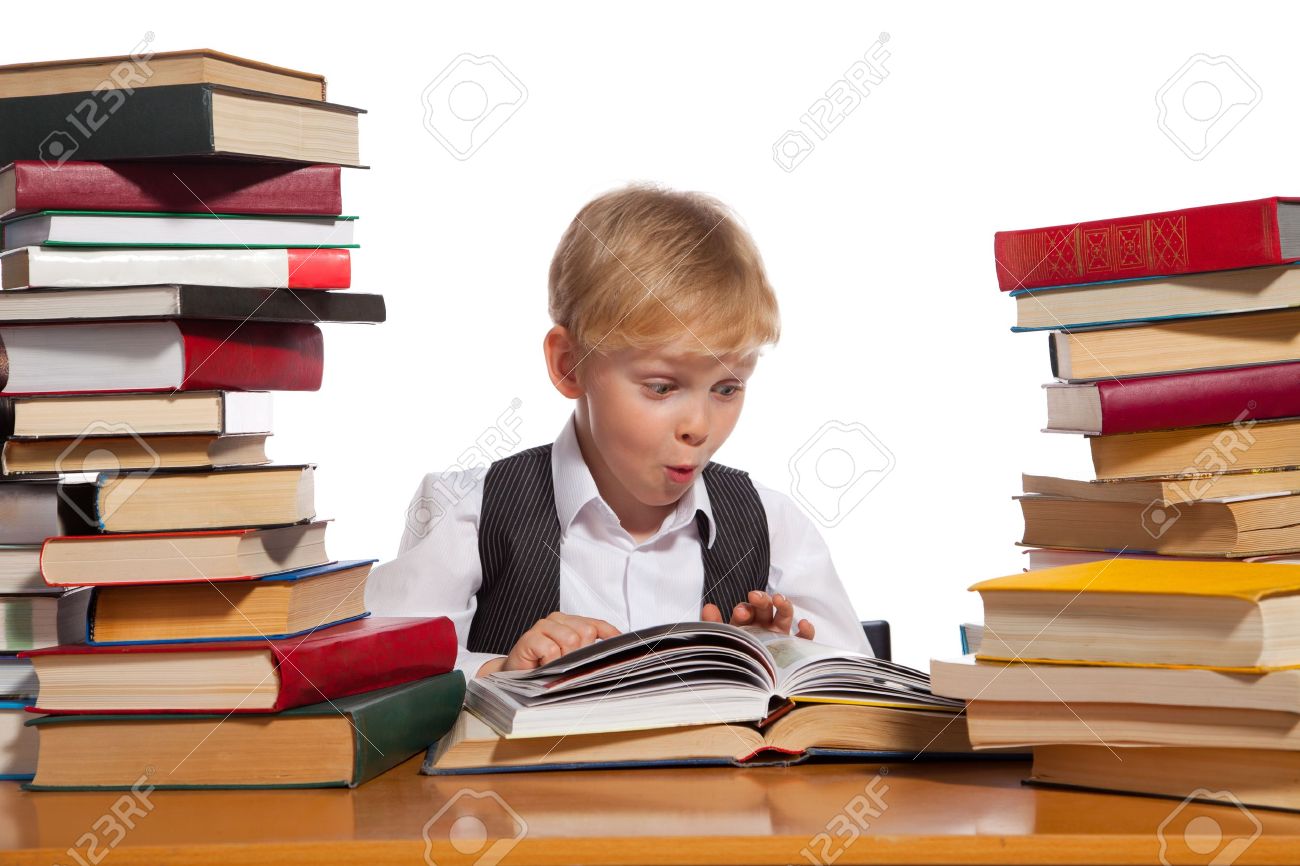 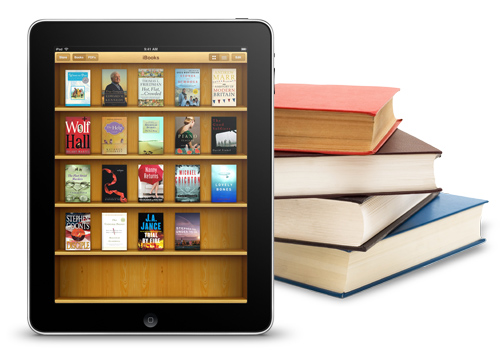 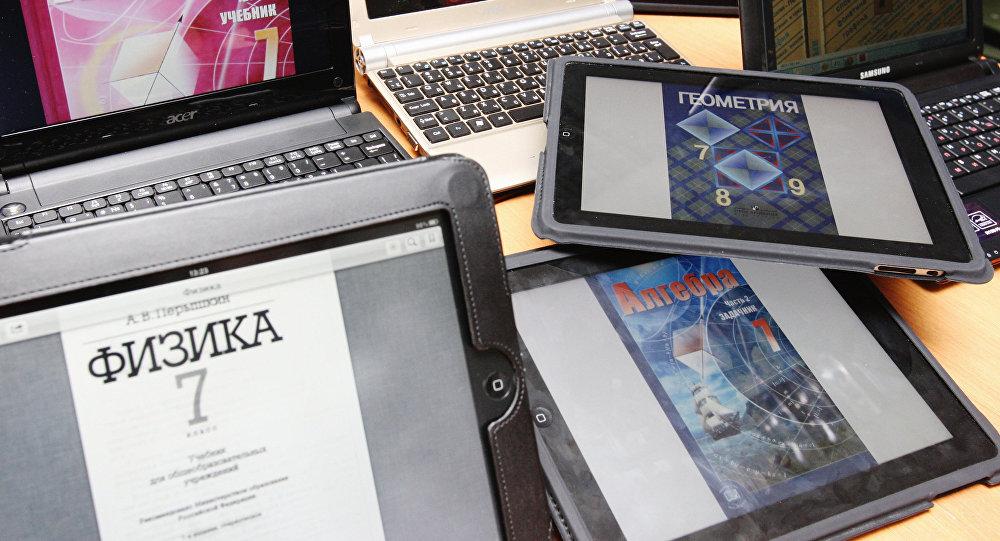 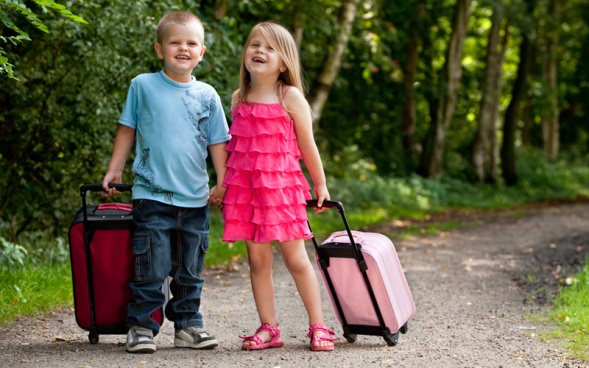 Мы хотим узнать и увидеть свою страну!
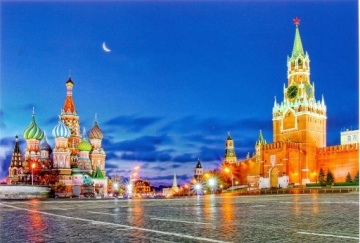 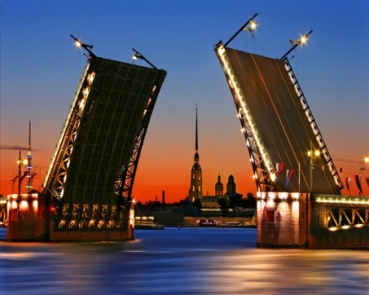 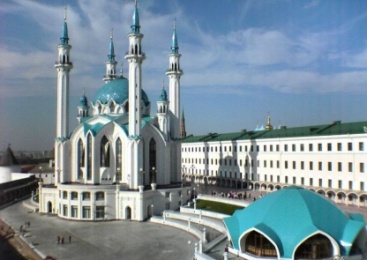 Москва
Санкт-Петербург
Казань
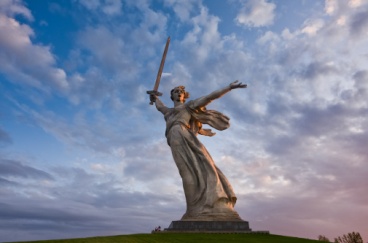 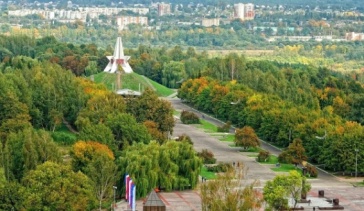 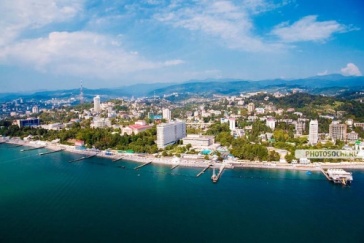 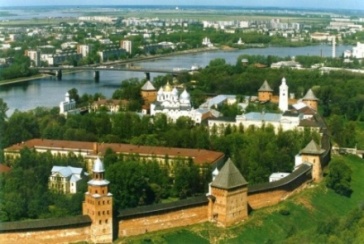 Сочи
Брянск
Великий Новгород
Волгоград
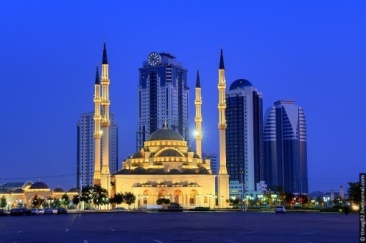 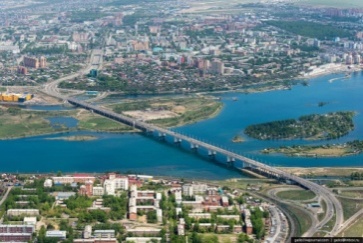 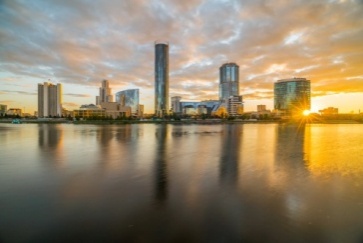 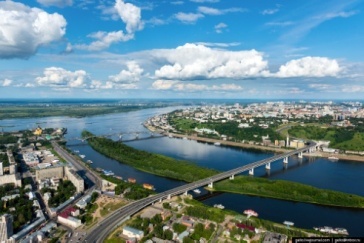 Нижний Новгород
Екатеринбург
Грозный
Иркутск
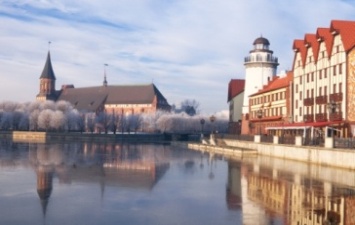 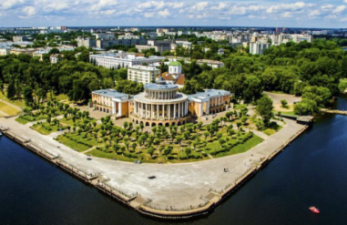 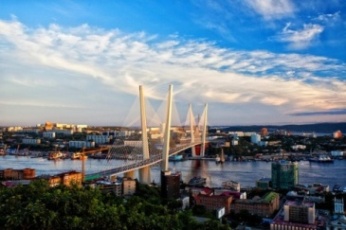 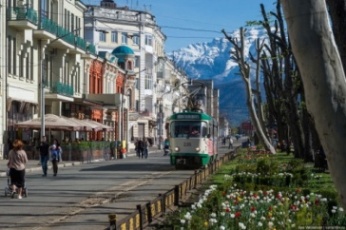 Тверь
Калининград
Владивосток
Владикавказ
Мы знаем и ценим наши традиции и национальные ремесла России.
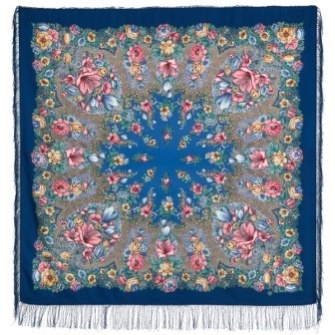 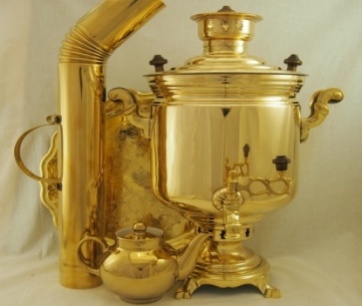 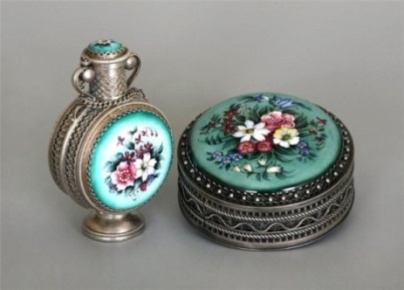 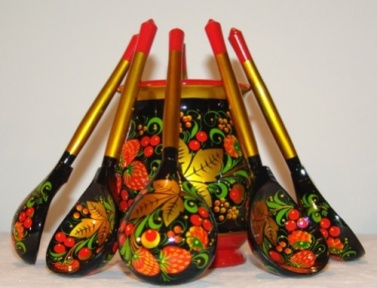 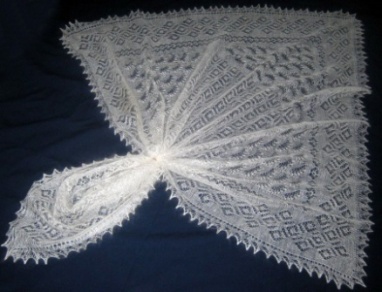 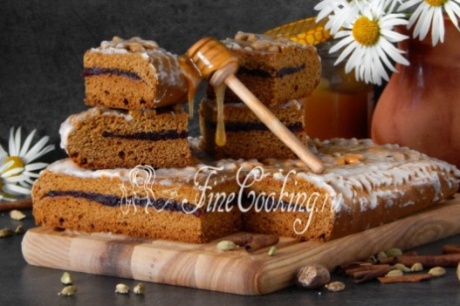 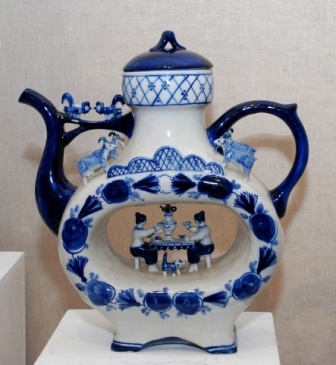 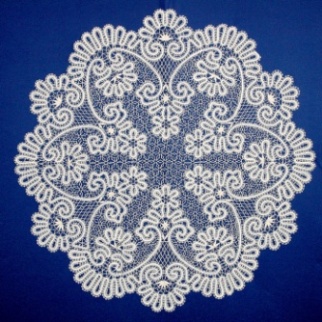 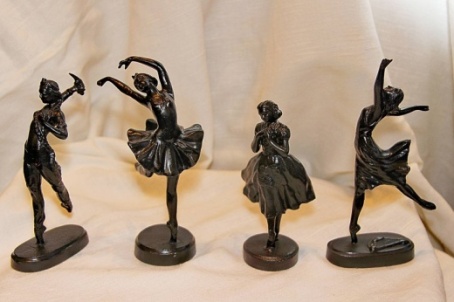 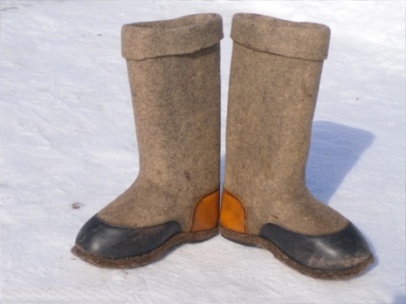 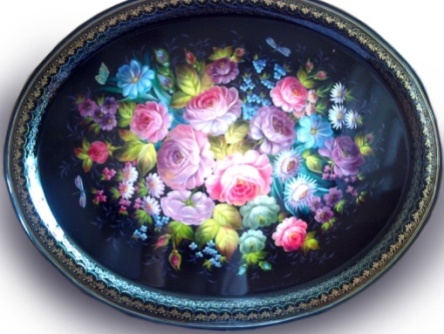 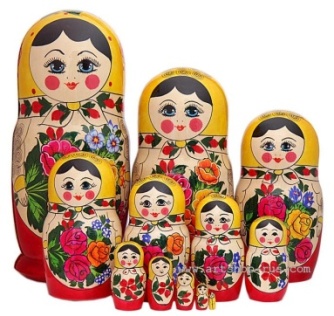 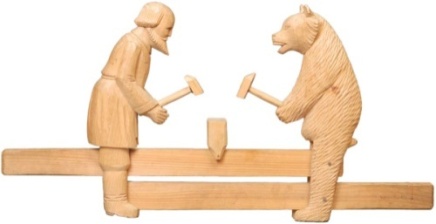 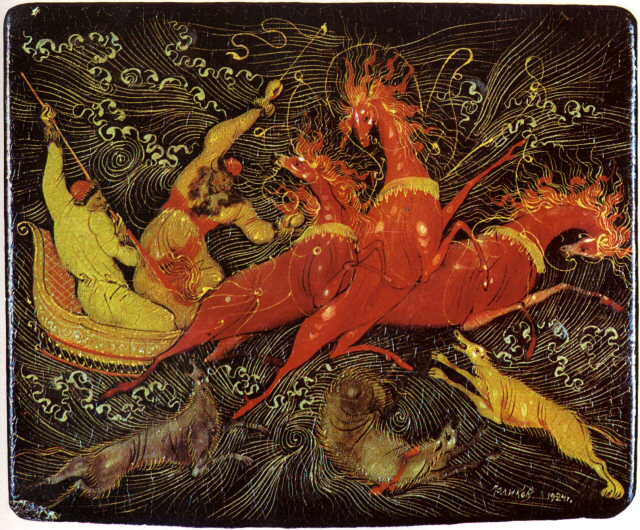 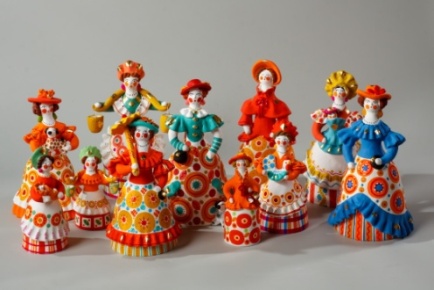 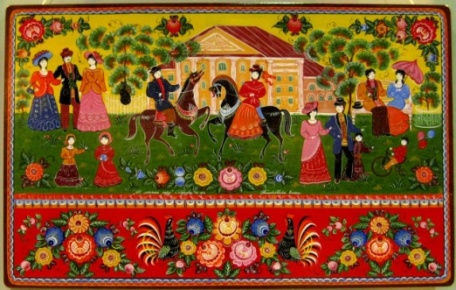 Мы смело глядим в будущее
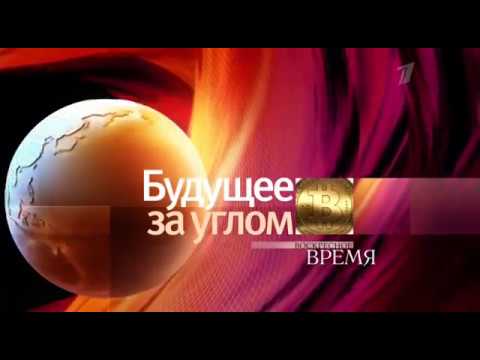 О ПРОЕКТЕ
Будущее часто уже здесь, в дне сегодняшнем. Может быть, за углом. 
То, что вчера казалось фантастикой, 
завтра оказывается будничным делом. Проницательные люди угадывают черты этого будущего. Первый канал представляет информационный сериал «Будущее за углом». 
В этом сериале мы расскажем вам, каким будет наше завтра.
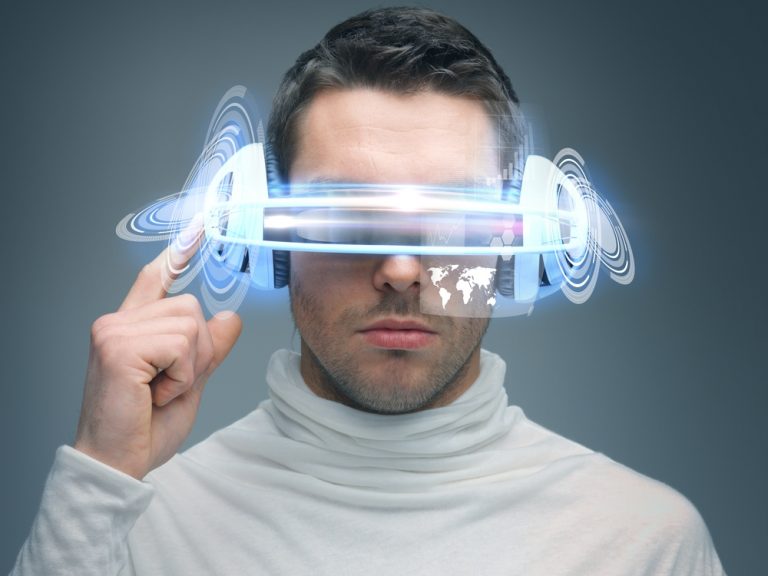 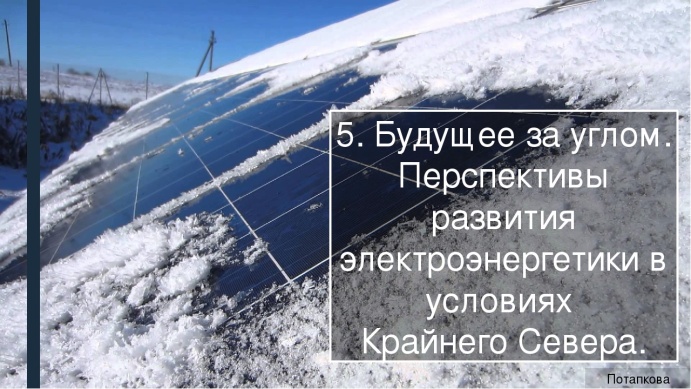 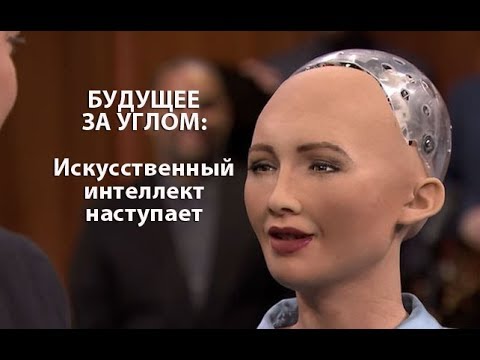 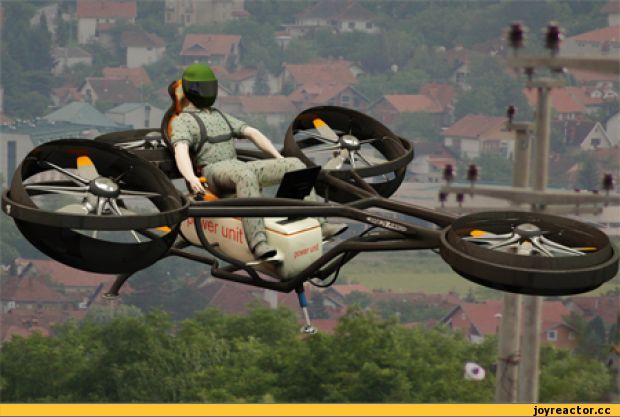 Мы любознательны,  мы интересуемся историей нашей страны.
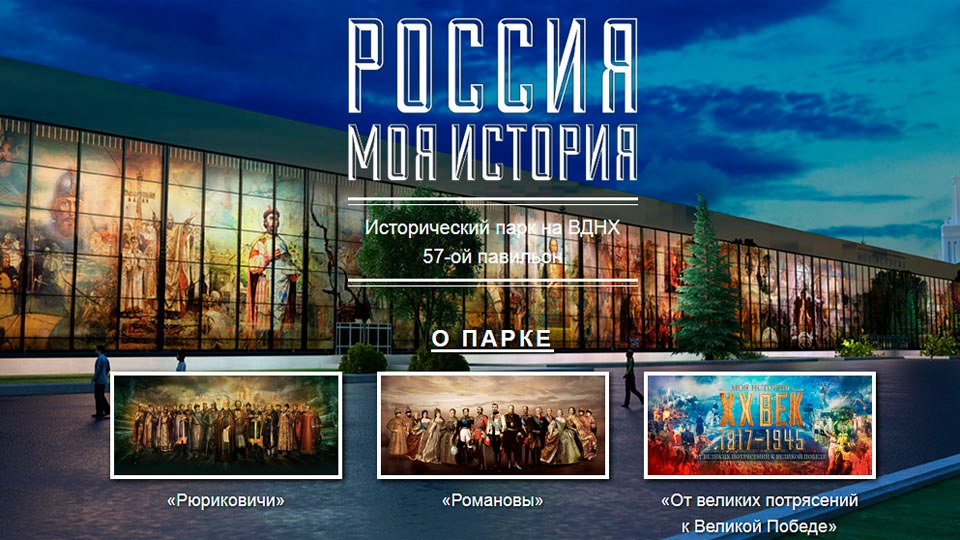 Интерактивные исторические выставки.
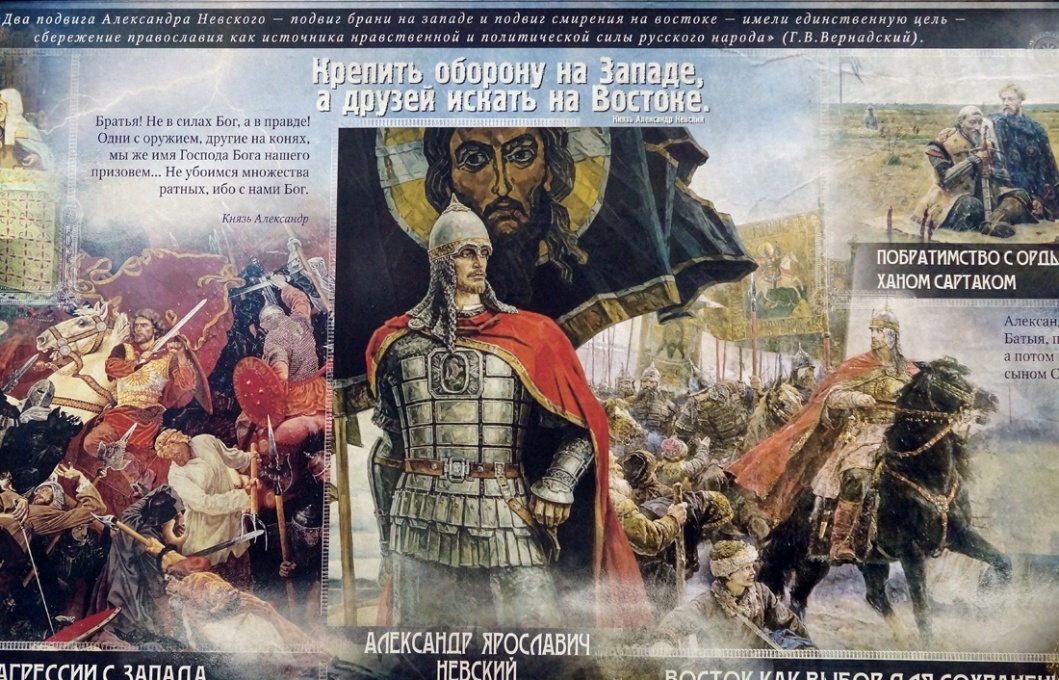 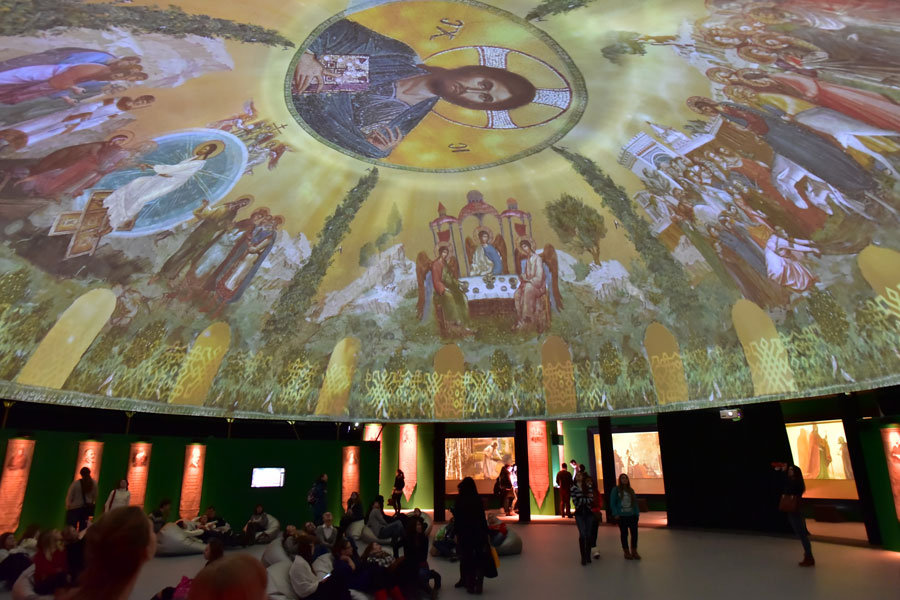 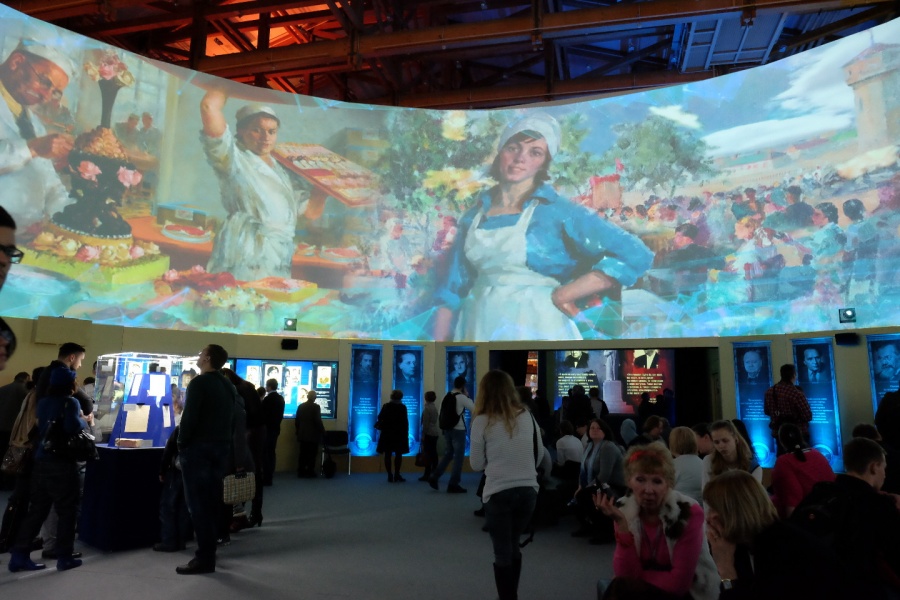 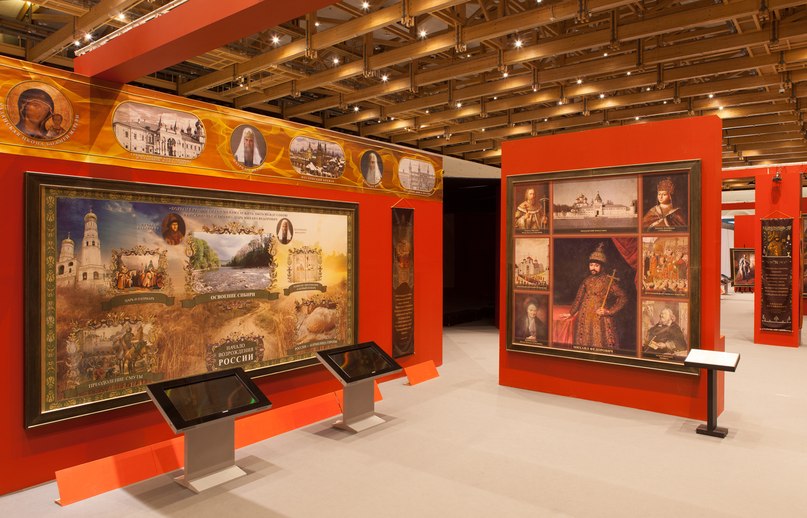 Исторические справочники и путеводители.
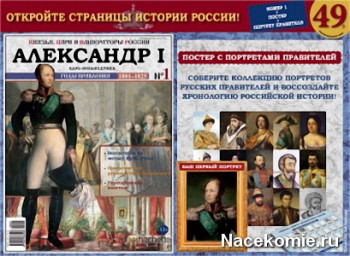 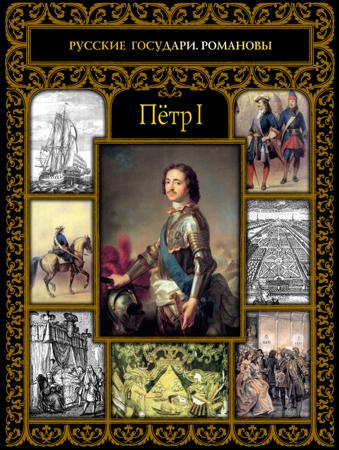 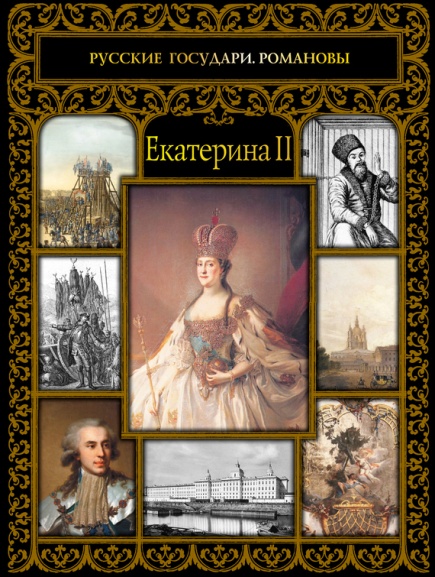 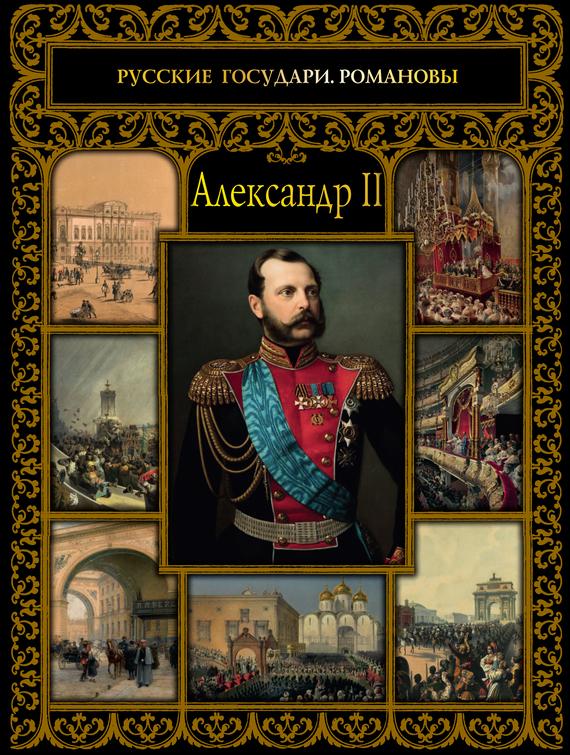 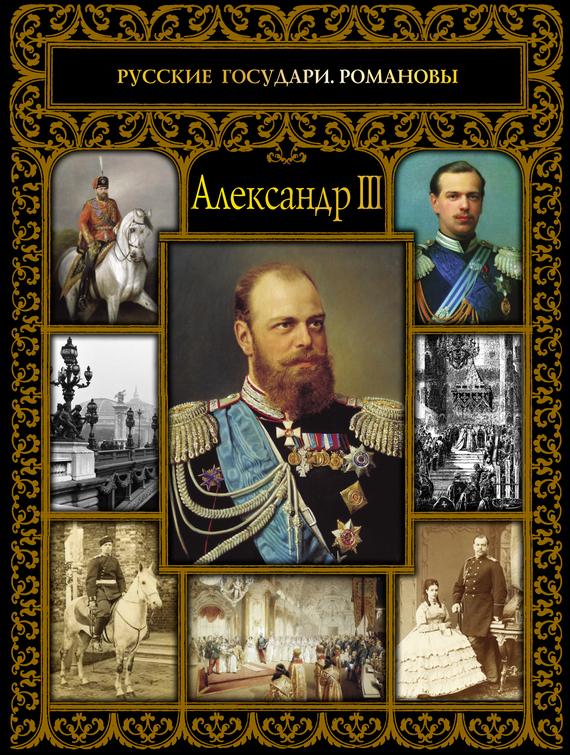 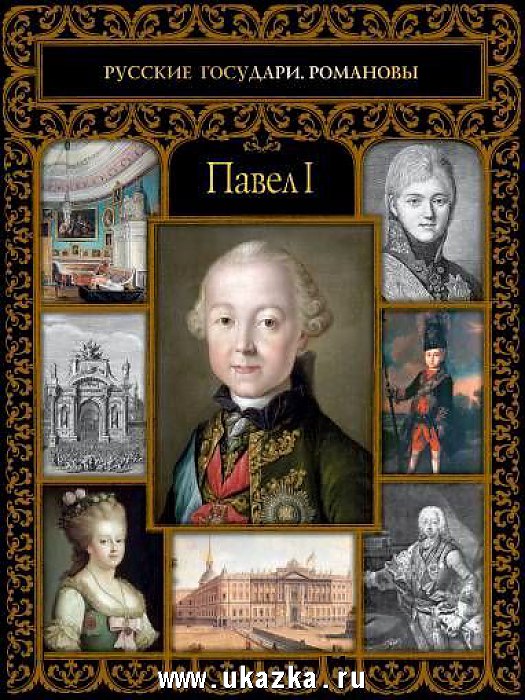 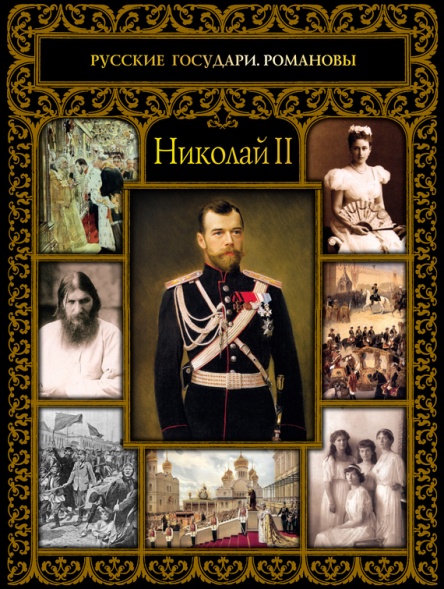 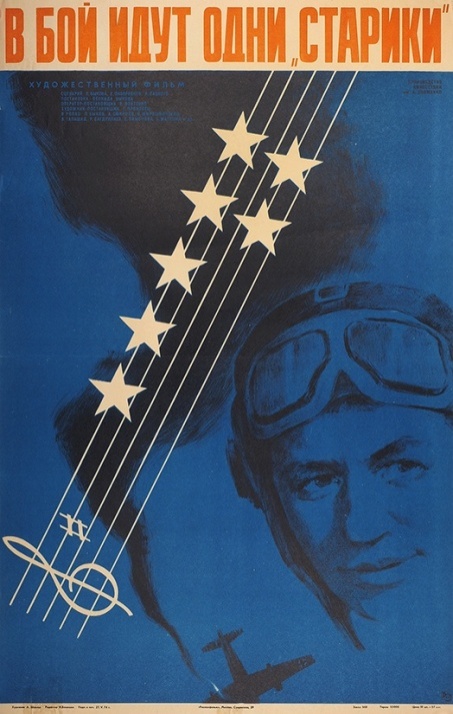 Наши любимые фильмы о Великой Отечественной Войне.

 Девочка ищет отца
 В бой идут одни старики
Женя Женечка и Катюша
 Они сражались за Родину
 А зори здесь тихие
 Летят журавли
 Аты-баты шли солдаты
 Щит и меч
 Отец солдата
 Судьба человека
 Иваново детство
 Иди и смотри
 Молодая гвардия
 Если завтра война
 Сын полка
 Отряд Трубачева сражается
 Четвертая высота
 Повесть о настоящем человеке
 Офицеры
 Освобождение:
       Огненная дуга, 
       Прорыв, 
       Направление главного удара 
       Битва за Берлин
       Последний штурм
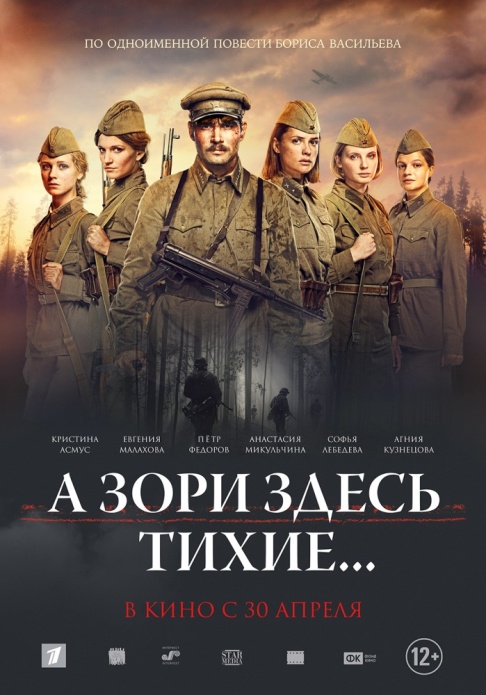 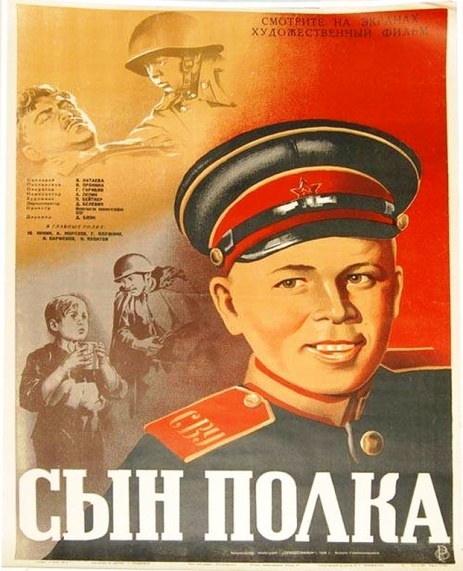 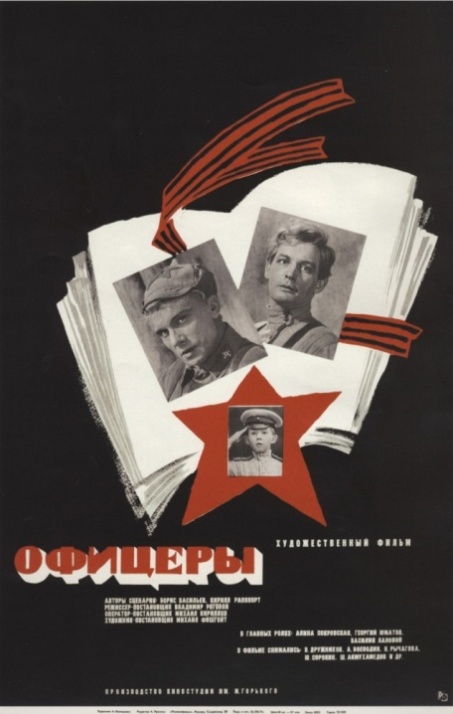 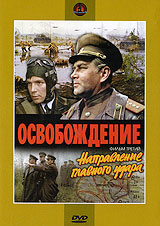 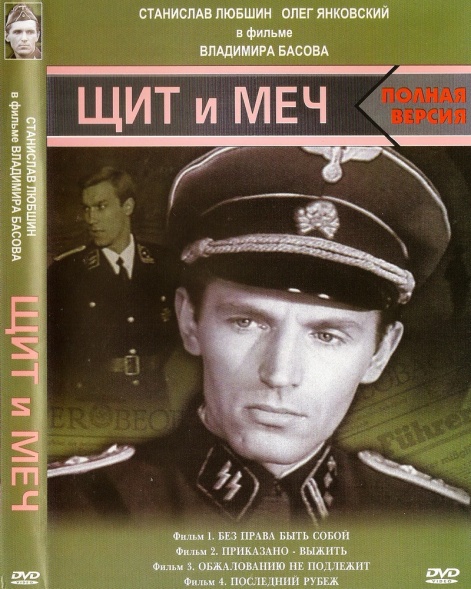 Мы хотим дружить и общаться со сверстниками из других стран!
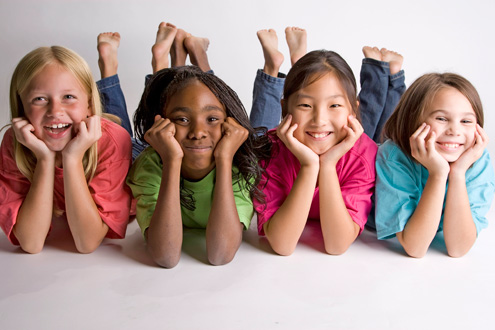 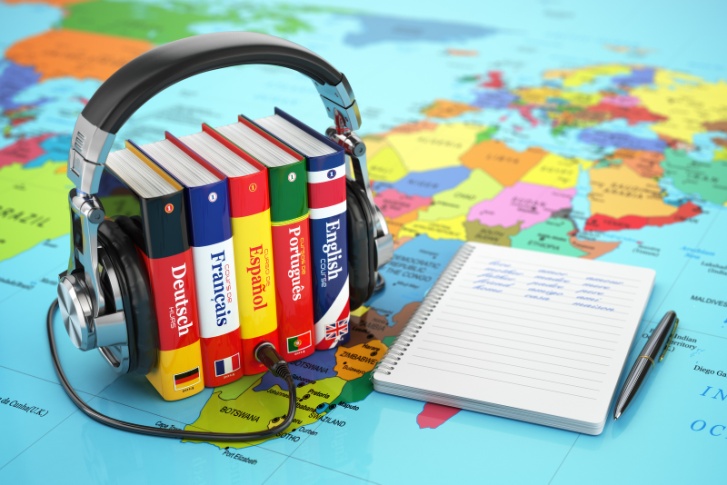 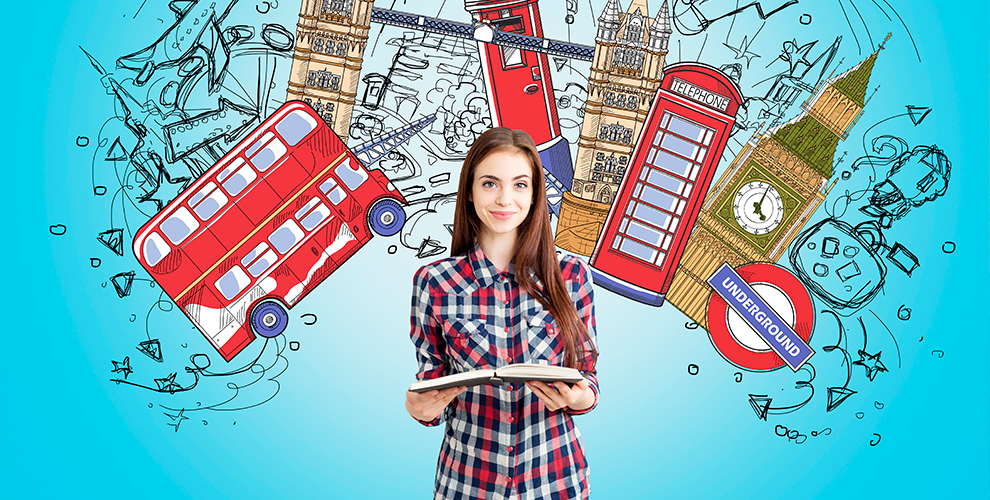 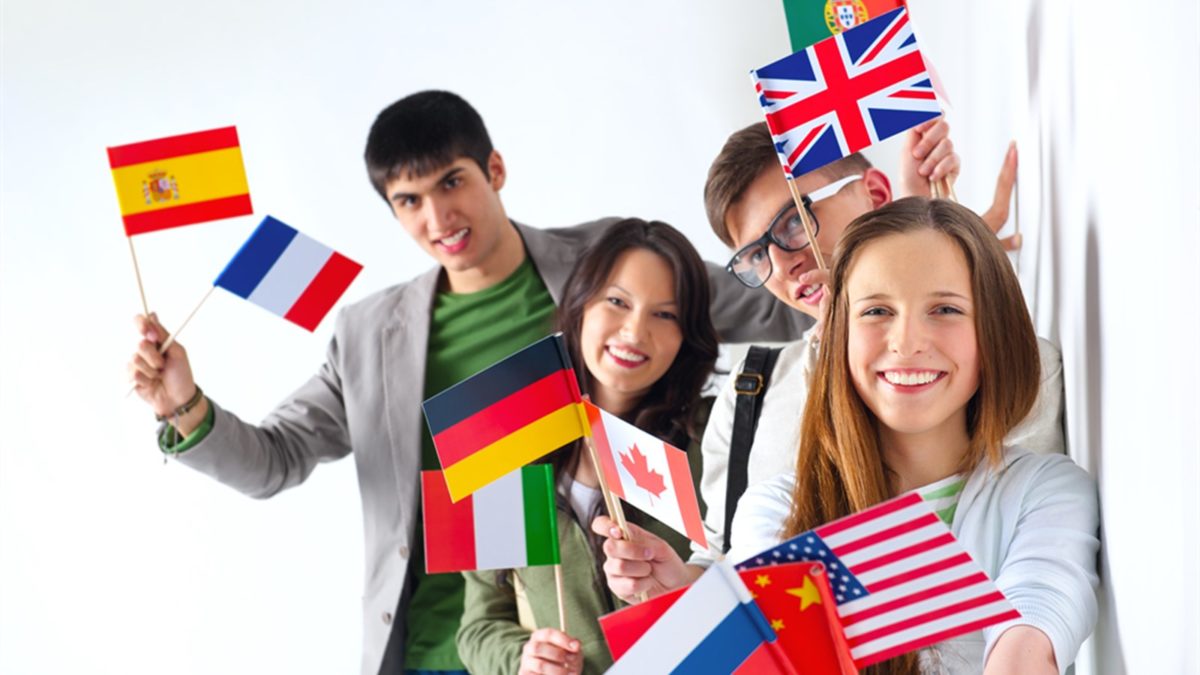 Мы активные участники национальных проектов России.
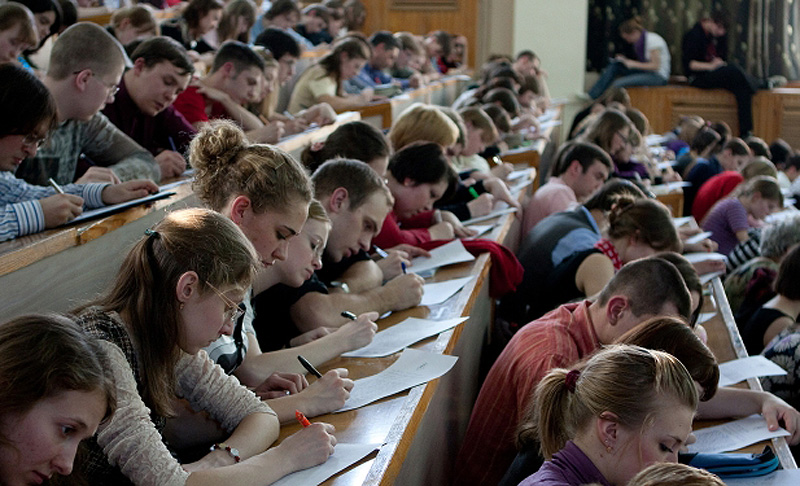 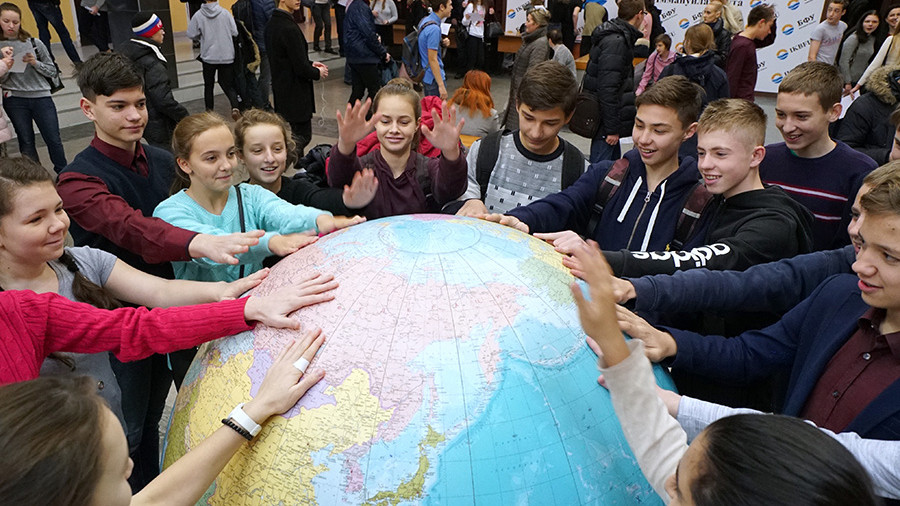 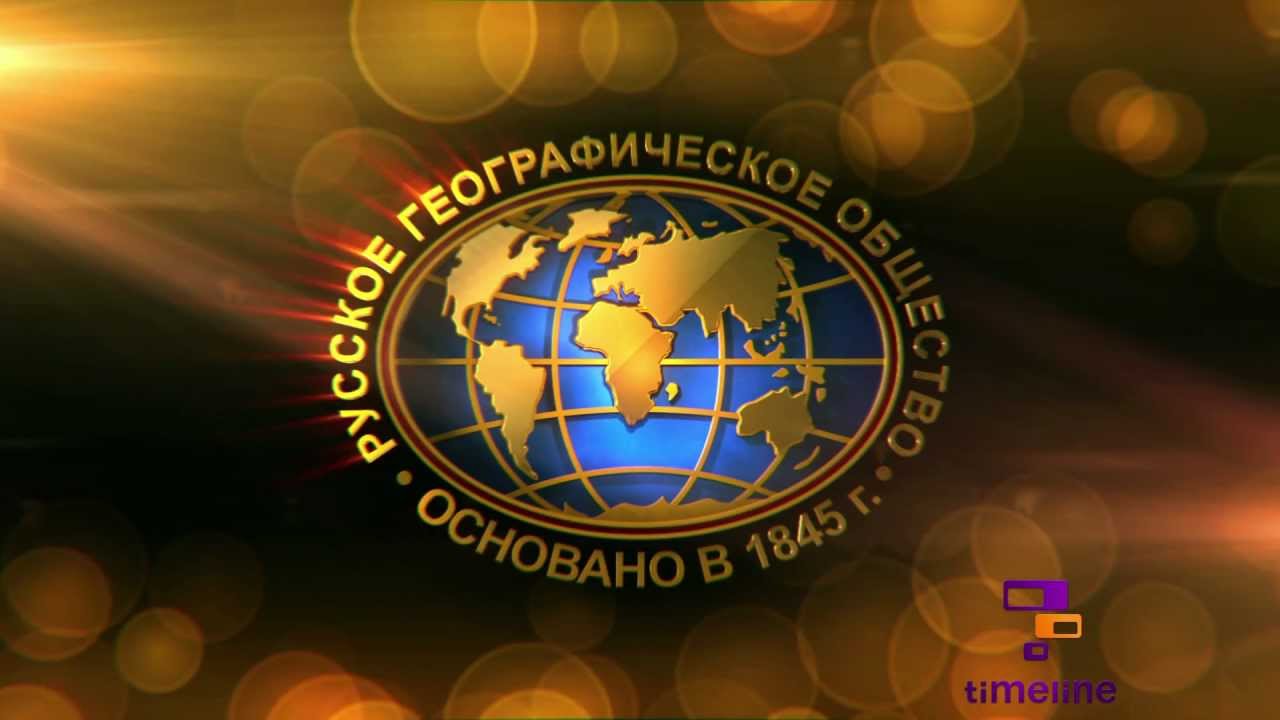 Географический диктант
Тотальный
диктант
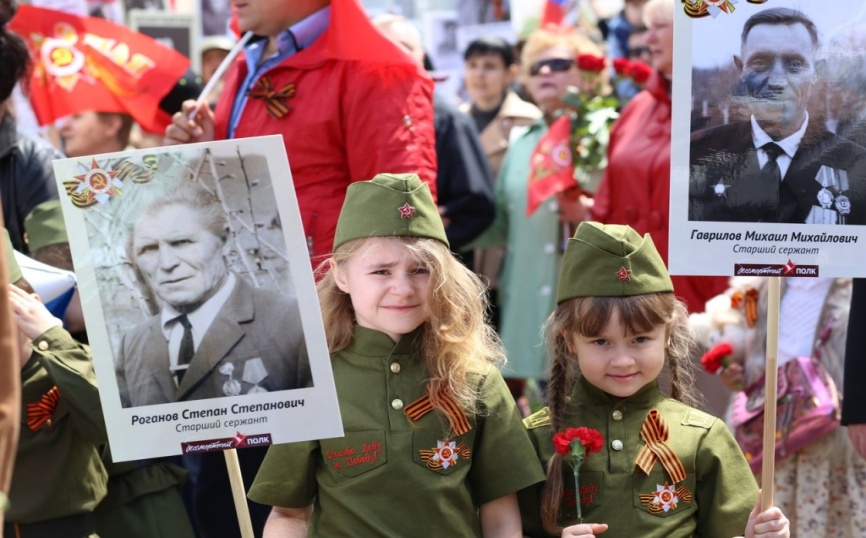 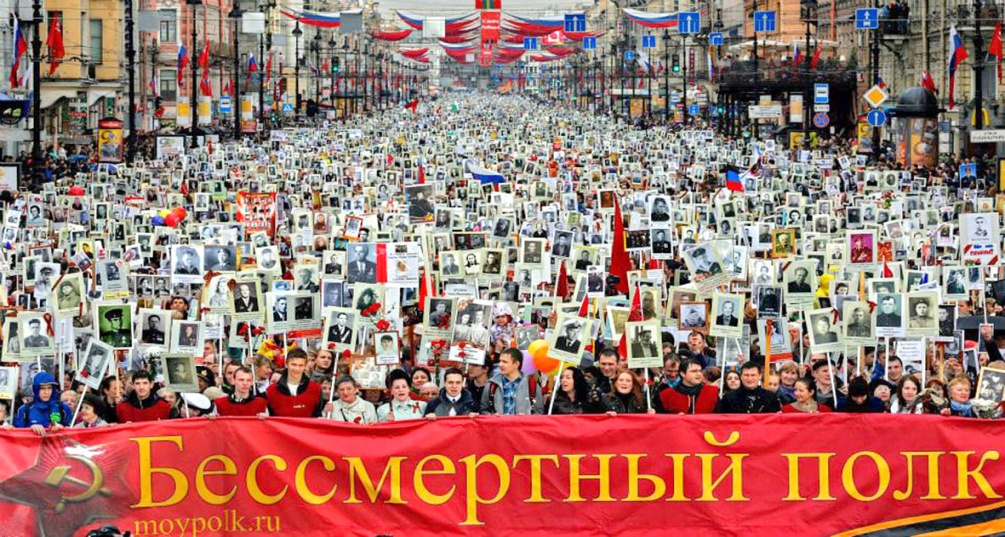 Национальное движение "Бессмертный полк"